LiBRI 
Literary Bibliography Research Infrastructure
Czech and Polish joint service
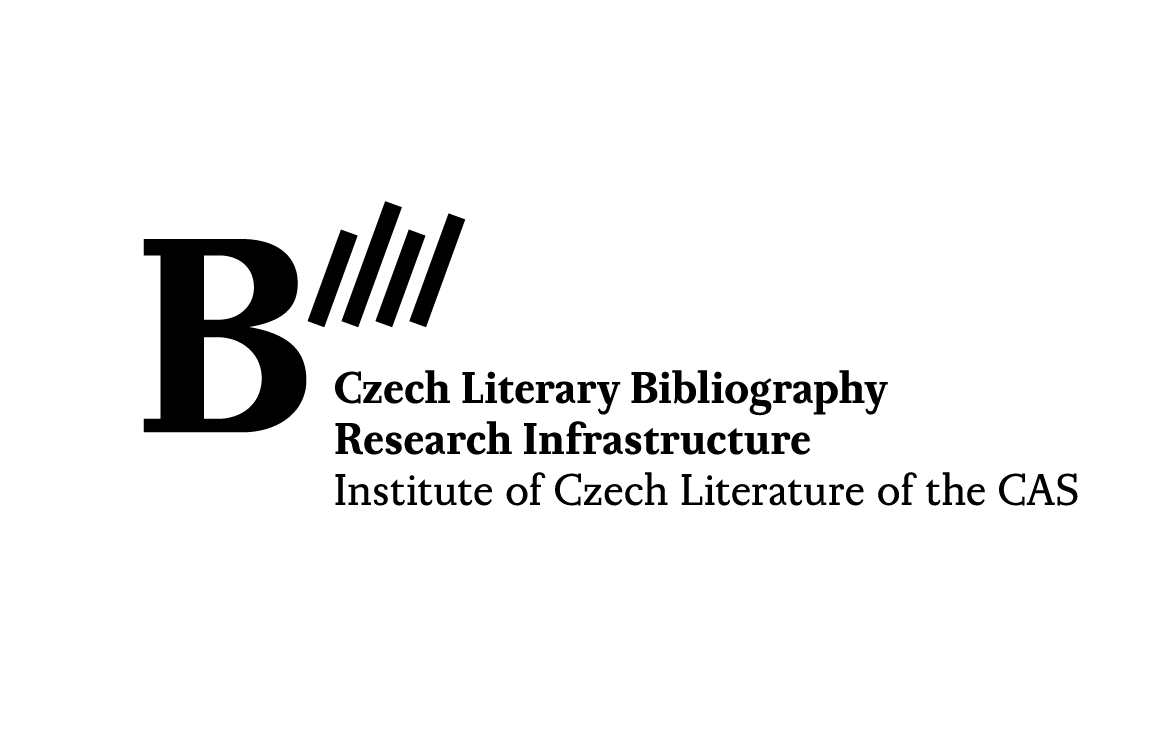 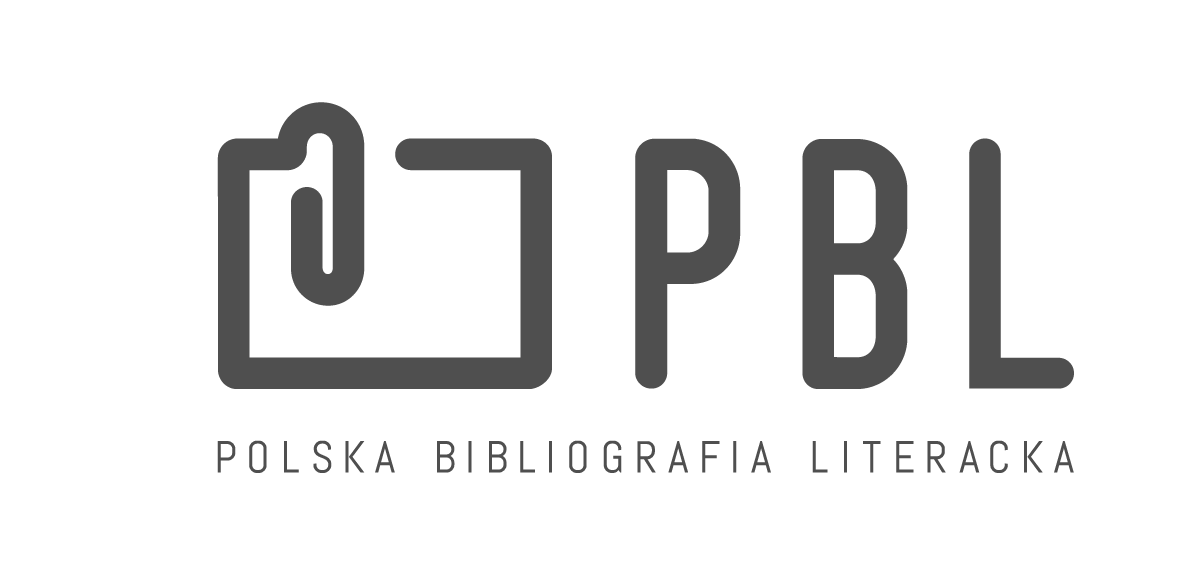 LiBRI
What is LiBRI?
How do we do it?
Our goals
What do we already have?
Where can you find us?
What is LiBRI?
LiBRI (Literary Bibliography Research Infrastructure) is a project of Czech Literary Bibliography (Institute of Czech Literature, Czech Academy of Sciences) and Polish Literary Bibliography (Institute for Literary Research, Polish Academy of Sciences), realised since 2020. Its goal is to integrate the data of both bibliographies.
It is ultimately intended to be an infrastructure for open literary bibliographic data at the European level that is currently scattered in many places.
How do we do it?
All data is converted into common format MARC21
We use VuFind discovery system interface for joint presentation and searching
multilingual
open source
created for libraries by librarians
modular structure allows adapting VuFind to the needs of various projects
generator of bibliographic descriptions in various citation styles
Our goals
Structure and formats mapping of all integrated sources
Mapping and unifying of subject headings and other descriptive thesuari
Language unification
Joint authority file creation
Connection of bibliography with full-text representation
What do we already have?
Retrospective Bibliography of Czech Literature: 1,600,000+ records
Contemporary Bibliography of Czech Literature: 635,000+ records
Bibliography of Czech Literary Internet: 35,000+ records
Bibliography of Czech Literary Samizdat: 15,000+ records
Bibliography of Czech Literary Exile: 10,000 records
Contemporary Literary Bibliography: 1,040,000+ records
Literary Bibliography of the Contents of Polish Periodicals of the 19th and 20th centuries: 400,000+ records
Polish Literary Bibliography (1944-1988): 140,000+ records
The total number of records:
3,875,000
(so far)
Where can you find us?
The main collections of both CLB and PBL were unified under MARC21 format and imported to the joint interface at
libri.ucl.cas.cz
Thank you
dr Cezary Rosiński
ORCID: 0000-0002-6136-7186
cezary.rosinski@ibl.waw.pl
@cezaryrosinski_
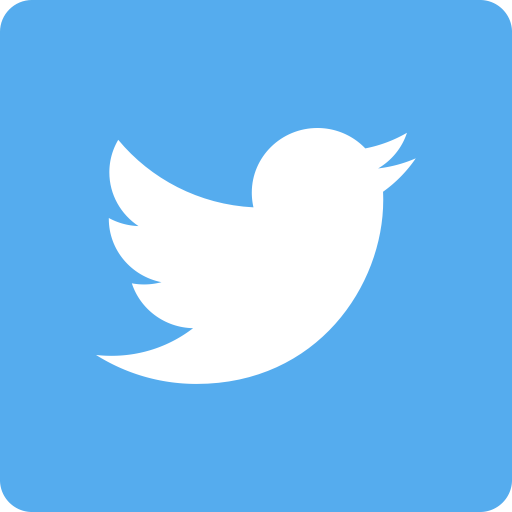